Bunmilola investment group, llc.
Fail to Plan; Plan to Fail
Bunmilola Investment Group, LLC.
C.A.C. House of Praise Family Financial Planning Seminar
Investment Strategies (401k,403b, IRA,)
Investment Benefits
Playing “Catch Up”(50 years & older)
Setting Priorities & SMART goals 
Net Worth Statement
Charitable Donations Deductions
Stop Spending Leaks
FICO Score Calculation 
Student Loan Deferral
Bunmilola Investment Group, LLC.
Investment Strategies
Only 2 types of Investments:
Stocks (equity)
	Becoming a part of owner of a business from its growth – stocks can be classified as: Large capital, small capital, domestic or foreign value growth

Bond (debt)
	Becoming part of lending business or government money – there are US government bonds, corporate bonds, municipal bonds, and foreign bonds – Bonds can be classified as high, medium, low, quality, short, intermediate or long term.
Bunmilola Investment Group, LLC.
Benefits of the 401K
FREE MONEY
Most Companies will match 4% to 8% of the money that you put into your 401K.  
Pay Less Taxes
The money from your 401K is taken out before the government takes their cut
The government gets less money and you get to invest that money yourself
Higher Interest Rate on Money Saved
The money in your 401K grows faster than any bank account
Money in the bank may have a .5% interest rate
Money in your 401K is invested and can increase at a rate of 10%	
You Choose How Much to Save
You Choose How to Invest Your Money
Bunmilola Investment Group, LLC.
If you DO invest in your 401K:
If you DO NOT invest in your 401K:
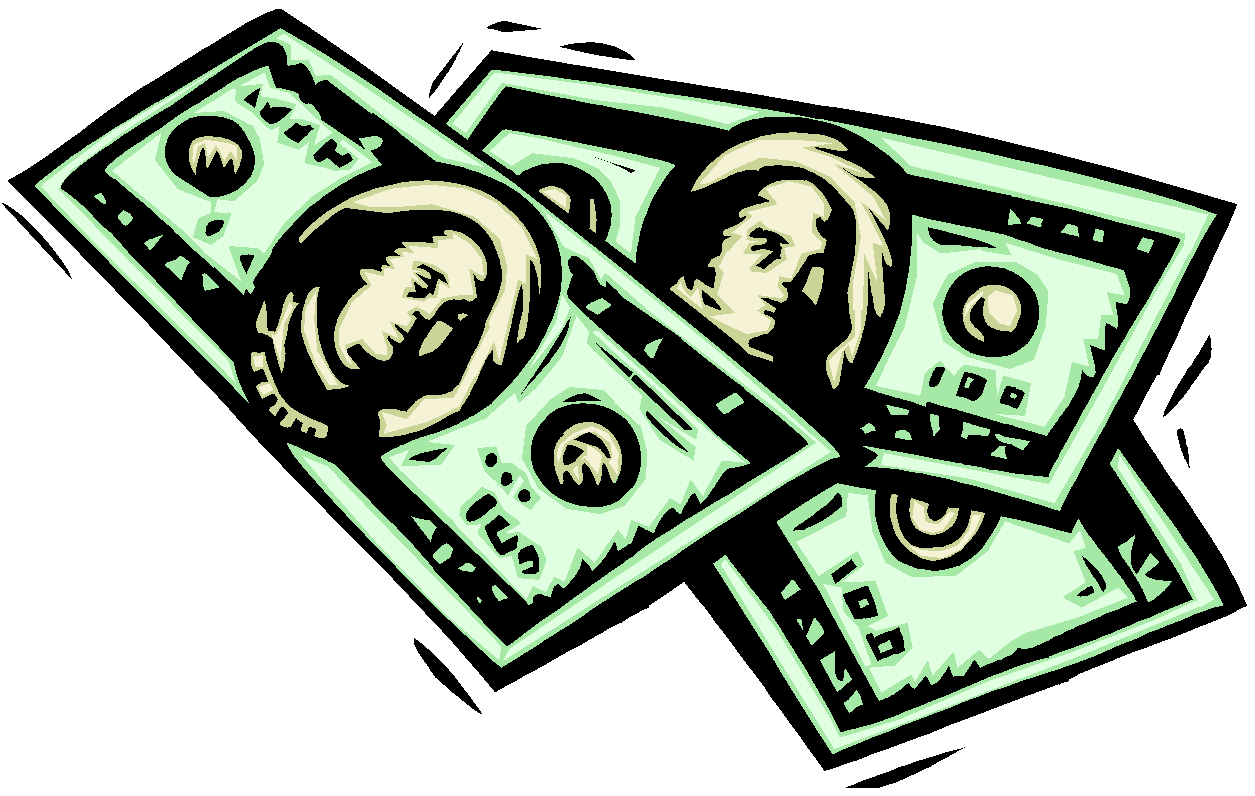 If your job pays you: $50,000 per year
If your job pays you: $50,000 per year
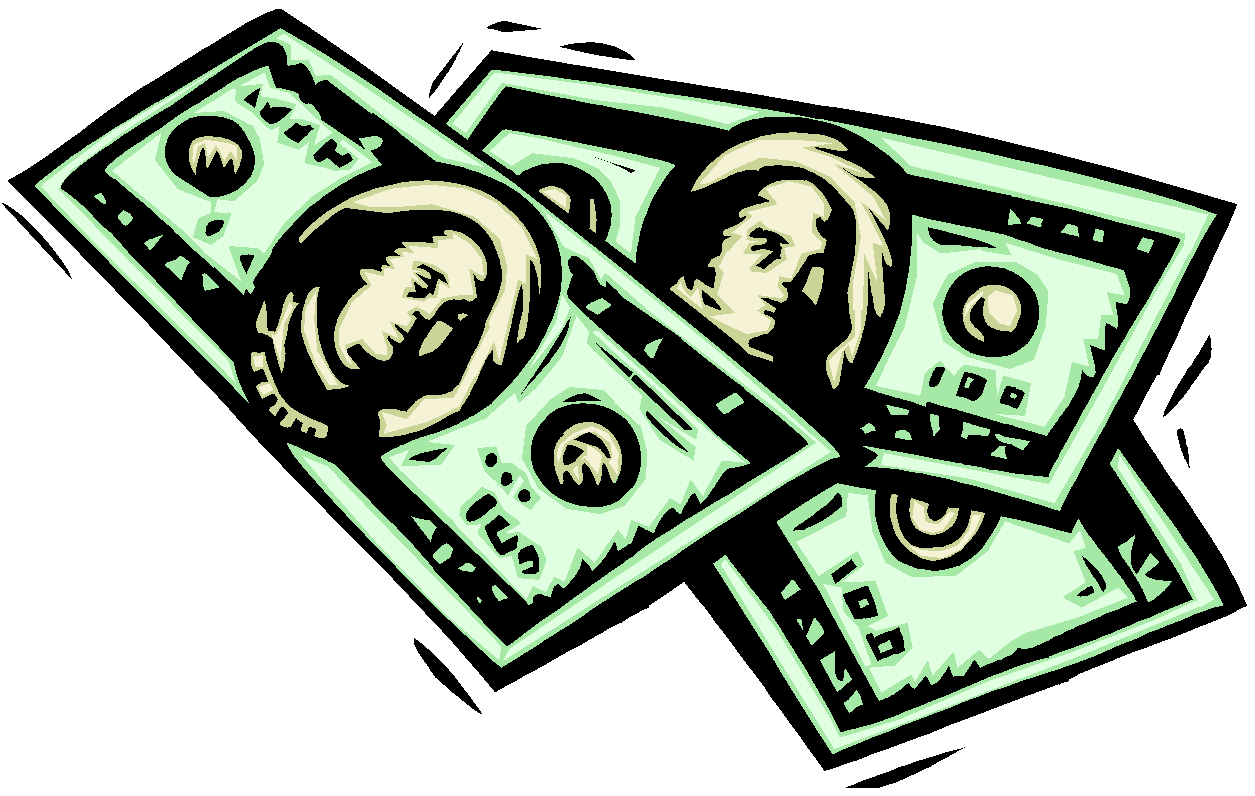 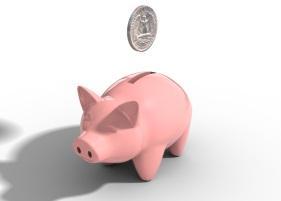 If you put 20% in your 401K - $10,000  and your company matches 6% ($600 of FREE MONEY$$$)- $10,600
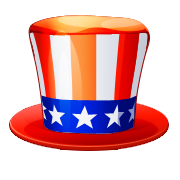 The Federal Government Takes $12,500
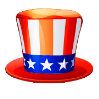 The Federal Government Takes $10,000
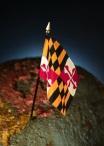 The State of Maryland takes $2,250
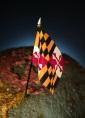 The State of Maryland takes $1800
Social Security Takes $2,185
Medicare Takes $479
Social Security Takes $1748
Medicare Takes $383
You Take Home: $32,586
You Take Home: $26,069+ $10,600* (saved in the bank) = $36,669
Bunmilola Investment Group, LLC.
*savings taxed upon withdrawl from 401K
If you DO invest in your 401K:
If you DO NOT invest in your 401K:
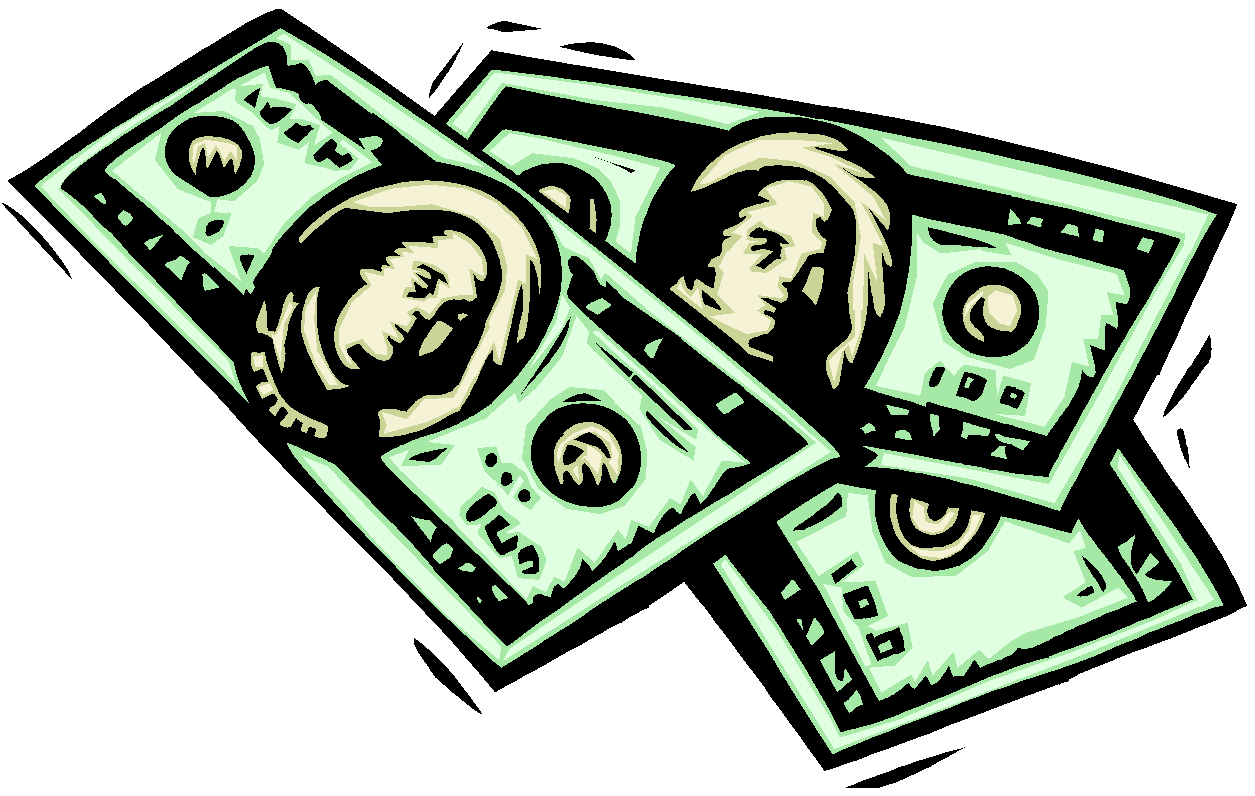 If your job pays you and your spouse: $100,00 per year
If your job pays you and your spouse: $100,000 per year
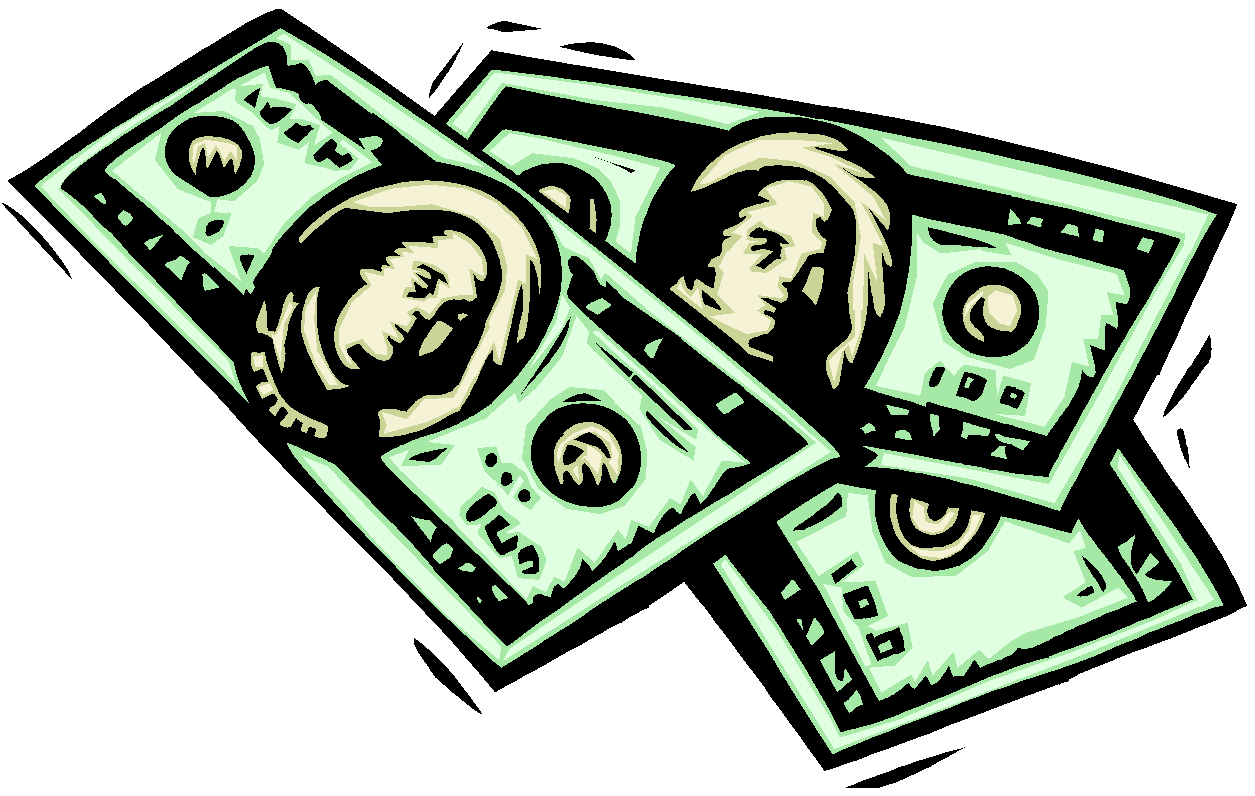 If you put 17% (max) in your 401K - $17,000  and your company matches 6% ($1020 of FREE MONEY$$$)- $18.020
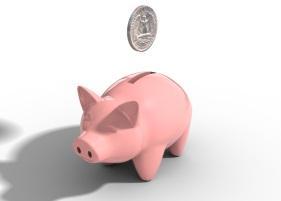 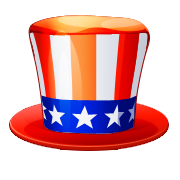 The Federal Government Takes $12,450 (Dropped 1 tax bracket-Taxed at 15% rather than 25%)
The Federal Government Takes $25,000
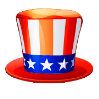 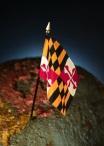 The State of Maryland takes $4,500
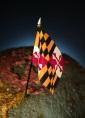 Social Security Takes $4,371
The State of Maryland takes $4322
Medicare Takes $958
Social Security Takes $4106
Medicare Takes $900
You Take Home: $65,172
You Take Home: $61,222+ $18,020* (saved in the bank) = $79,242
Bunmilola Investment Group, LLC.
*savings taxed upon withdrawl from 401K
Playing “Catch Up” (50 years & Older)
Jump Start your retirement – www.ssa.gov/mystatement
Take advantage of the Catch up Contributions ($5,500)
You can contribute up to ( $17, 000  +$5500); total of $22,500 if you are  50 & above.
Down size – especially when children are gone!
 Cost savings on: Taxes, utilities, insurance, etc.
Consolidate – evaluate your retirement car & bills
Consider long-term care insurance 
Weigh your Social Security Options: - increase your earnings (33%) by waiting till age 66 to withdraw
Bunmilola Investment Group, LLC.
SMART Goals & Priorities
SMART 

Specific –Know your income & expenses
Measurable – Current spending habits
Attainable -  Goals & Priorities
Realistic – Limited amount of money
Time-bound, Trade-Offs
Bunmilola Investment Group, LLC.
SPECIFIC ( Income = Expenses + Savings)
Know your Income & Pay yourself FIRST 
Salary and Wages:
Gross Income – What you earn
Net  Income – What you take home

Record your spending & Categorize Expenses
Fixed expenses– mortgage pmt, car note & insurance, student loan, etc.
Flexible expenses – Groceries, Utilities, cable, phone, shopping (clothes, shoes, bags, hairdo, makeup etc.)
Bunmilola Investment Group, LLC.
MEASURABLE – Spending  Habit
Reducing Expenses:
Improve shopping skills
Focus on NEEDS
Cut back on WANTS
Do it Yourself
Use  less/ Substitute
Use less of Credit Cards & monitor  it – Challenge yourself to Pay it off monthly!
Use  more of debit cards
Bunmilola Investment Group, LLC.
ATTAINABLE –  Emergency Savings
Start NOW – Join holiday savings club with your bank
$50 per pay period (twice a month)
Save all loose change for emergency fund
Save at least 25% of your bonus or monetary awards for emergency
Pack your lunch to work at  least 3 times weekly 
Make grocery list before leaving home to buy
Reduce dry cleaning bill; utilize your gentle circle
Bunmilola Investment Group, LLC.
REALISTIC – Helping debtors become savershttps://powerpay.org
Know What You owe 
Figure your TOTAL credit debt
Determine interest and fees
Pay off the highest interest rate first
Pay off small balances
Find Lower interest rate
Get on the phone & Negotiate your rate
STOP  Charging
Bunmilola Investment Group, LLC.
Trade – OFFs =Tight Budget
POWERPAY – Https://powerpay.org
What is POWERPAYMENT?
Fixed Savings Payment
Invest A lump Sum
Reach a savings Goal
Withdraw for a Specified Time 
Withdraw a specified Amount
Learn the Time Value of Money
Bunmilola Investment Group, LLC.
Net Worth - balanced budget goal
Income = Expenses + Savings
Net Worth Statement = Assets minus Liabilities (debts)
Figure out what you are worth
Add up your income
Create an Expense tracker or spending diary/spreadsheet
Categorize your spending
Create budget Spreadsheet
Balance your budget 
Stick to your budget
https://www.spreadsheet123.com/ExcelTemplates
Bunmilola Investment Group, LLC.
Charitable donations deductionswww.irs.gov  (1800-829-3676)
Confirm Tax-Exempt Status
Maintain Excellent records of your donations
Get Appraisal for high priced items
File itemized (form 8283)Tax returns instead of Standard 
Gifts to charities, theft losses, etc
Giving to charities may improve your sense of well-being
Supporting causes that keep you informed of social injustice
Giving to charities can strengthen your spiritual life
Volunteering with charity may results in physical & social benefits
Bunmilola Investment Group, LLC.
Stop Spending Leaks
Improving your spending HABITS:  Recognize your spending  “triggers”
Learn to say “NO” & practice self control
Substitute your time, talents, & resources for money when possible
Insurance – compare prices for auto, health, business & life; be sure that your are getting discounts you deserve. 
Financial Fees (bank) – if you do direct deposit, and pay your bill online & timely, do not pay bank fees  - Check out PNC bank.com
Keep eating out at a minimum
Monitor your bills closely: electric, Gas, Phone, cell, internet
Bunmilola Investment Group, LLC.
16
FICO Score Calcuation
Your Credit Score is Based on:
Credit Score Ranges:
Take a closer look at FICO and Scores

Bad Score = 350 to 619
Poor Score = 660 to 659
Good Score = 660 to 689
Very Good  = 690 to 719
Excellent = 720 to850
Alternatives to Credit
Rethink your Goals
Postpone or do without somethings
Pay your credit card off monthly or use check, prepaid card, debit card, or cash
Pay bills Timely – Late payments hurt
Preserve and have control over your old credit even if they are paid off
Major Reporting Agencies
Experian – 888-397-3742 
EQUIFAX – 800-685-1111
Trans Union – 800-888-4213
IRS – 1800-829-3676

Additional Resources:
https://www.ssa.gov/mystatement
https://www.annualcreditreport.com
 https://www.bankrate.com
https://www.americasaves.org
https://powerpay.org
https://www.irs.gov
https://www.spreadsheet123.com/ExcelTemplates